Bonjour!
mercredi, le vingt-sept mars
Travail de cloche
Write a sentence which uses two different adverbs.
[Speaker Notes: é]
Bonjour!
mercredi, le vingt-sept mars

un moment de culture francophone
avertissement
panorama
révision
The students will compete for the admiration of their teacher by displaying their knowledge of francophone culture.
Pourquoi tombons-nous?
Nous tombons pour apprendre comment se lever.
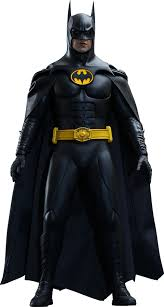 Sommes-nous prêts?

Nous sommes prêts !
Léon Foucault was a French physicist who, in 1851, displayed a pendulum which can be used to demonstrate that the earth rotates around its axis.
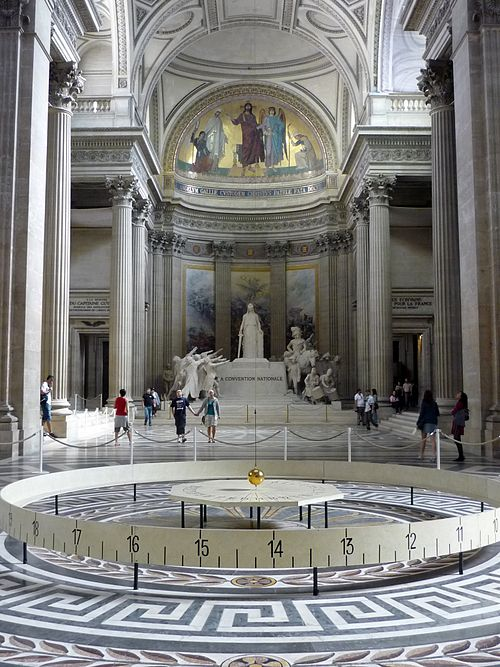 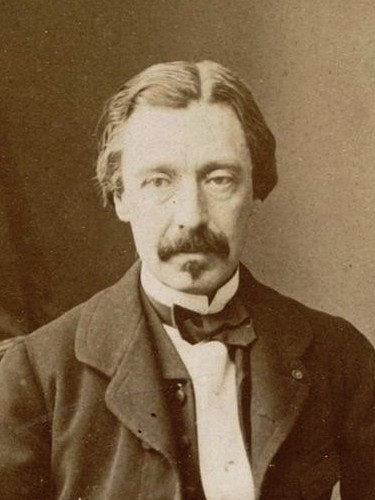 Panorama
pp. 302 - 303
aérobique alphabet
la musique
Au fond du temple saint
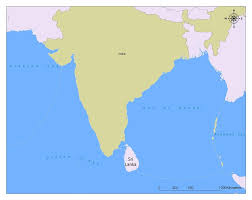 Les Pecheurs de perles
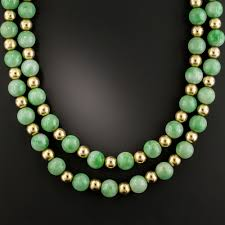 On parle français!!!
Carol was reading while Alice was writing.

We run rapidly at the park.

You and your mother often say “we like pineapples.”

It was raining when his plane arrived at the airport.

We wrote our letters to Santa Claus last Saturday
Devoirs
Billet de sortie
Translate into French: We walked to school, we entered the building, we heard the school song, we ran to class*, we listened to the teacher.

*Never run to class!
[Speaker Notes: é]